স্বাগতম
পরিচিতি
মোঃআঃহালিমসহকারী সুপারআমরাইল সিদ্দিকিয়া দাখিল মাদ্‌রাসা যাদবপুর-ধামরাই-ঢাকা abdulhalim19711944@gmail.com.abdulhalim197153@yahoo.com
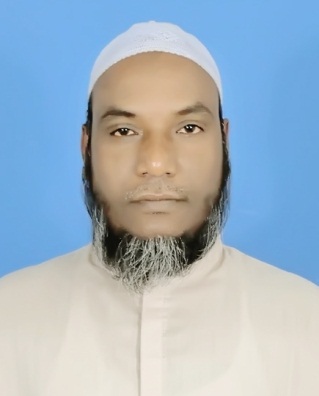 শ্রেণী-নবম
বিষয়- মানব সৃষ্টি (পার্ট ২) 
সুরা বাকারাঃ ৩০-৩৮ আয়াত  
সময়-৪৫ মিনিট
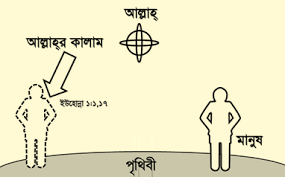 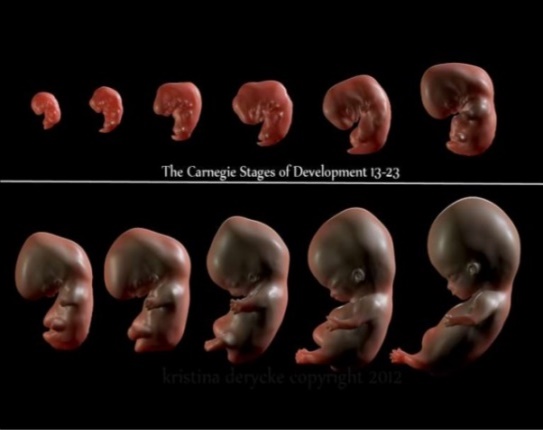 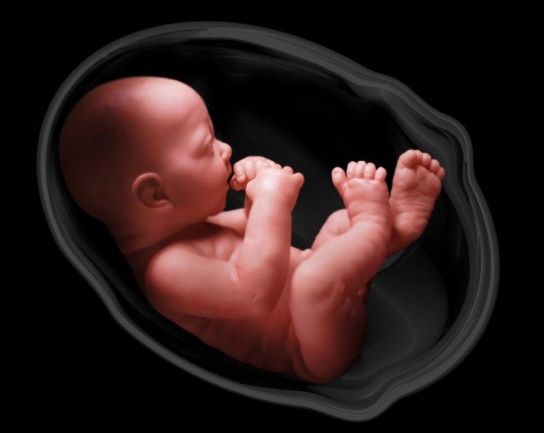 মানব সৃষ্টি
পরিপূর্ণ শিশু
মানব সৃষ্টির প্রাথমিক স্তর
শিখনফল
এই পাঠ শেষে  শিক্ষার্থীরা…১। আয়াতের অর্থ বলতে পারবে২। গুরুত্ব পুর্ণ শব্দের অর্থ বলতে পারবে৩। মানব সৃষ্টির উদ্দেশ্য বর্ণনা করতে পারবে ৪। মানব সৃষতির ইতিহাস ব্যাখ্যা করতে পারবে
মানব সৃষ্টির উদ্দেশ্যঃ
মানব সৃষ্টির পিছনে মহান আল্লাহর অনেক উদ্দেশ্য রয়েছে। যেমনঃ- ১। আল্লাহ তায়ালার ইবাদত করা।২। আল্লাহ মানুষকে সৃষ্টি করেছেন খলিফা হিসাবে। কেননা, মানুষ আল্লাহর হুকুম আহকামকে যমিনে প্রতিষ্ঠা করবে। ৩। মানুষের মর্যাদা বৃদ্ধি করার জন্য।
মানব সৃষ্টির ইতিহাস
আল্লাহ তায়ালার মাখলুকাতের মধ্যে মানব সৃষ্টি হলো অন্যতম। আল্লাহ রাব্বুল আলামিন আকাশ ও যমিন সৃষ্টি করার পর মানব সৃষ্টি সম্পর্কে ফেরেশতাদের সাথে পরামর্শ করলেন এবং বললেনঃ
 وَإِذْ قَالَ رَبُّكَ لِلْمَلاَئِكَةِ إِنِّي جَاعِلٌ فِي الأَرْضِ خَلِيفَةً  
আমি যমিনে আমার প্রতিনিধি বানাতে চাই। তখন ফেরেশতারা বললঃ
 قَالُواْ أَتَجْعَلُ فِيهَا مَن يُفْسِدُ فِيهَا وَيَسْفِكُ الدِّمَاء وَنَحْنُ نُسَبِّحُ بِحَمْدِكَ وَنُقَدِّسُ لَكَ 
আল্লাহ বললেনঃ
 قَالَ إِنِّي أَعْلَمُ مَا لاَ تَعْلَمُونَ
অতঃপর আল্লাহ আদম (স) কে সৃষ্টি করলেন এবং আদম থেকেই তাঁর স্ত্রী হাওয়াকে সৃষ্টি করেছেন। আদম ও হাওয়া থেকে সকল মানুষকে সৃষ্টি করেছেন। 
আল্লাহ বলেনঃ
 وَخَلَقَ مِنْهَا زَوْجَهَا وَبَثَّ مِنْهُمَا رِجَالًا كَثِيْرًا وَنِسَاءً 
আর তিনি তার থেকে তার সঙ্গীনীকে সৃষ্টি করেছেন এবং তাদের দুইজন থেকে সৃষ্টি করেছেন অগনিত নর ও নারী।
শরীর তৈরীঃ
মাটি সংগ্রহের পর তা যখন উপযুক্ত হলো তখন আল্লাহ পাক নিজে হযরত আদম (আ) এর দেহ তৈরী করেন (বিদায়া ও নিহায়া- পৃঃ ৮৫)
রুহ দানঃ 
হযরত আজরাইল (আ) মাটি নিয়ে আসার পর আল্লাহ পাক দেহ তৈরী করলেন এবং রুহ দান করলেন।  হযরত আবু হুরায়রা (রা) থেকে বর্ণিতঃ তিনি বলেন হযরত নবী করীম (স) বলেছেন, নিশ্চয়ই আল্লাহ পাক হযরত আদম (আ) কে মাটি থেকে সৃষ্টি করেছেন। প্রথমে মাটি ধুলার মত ছিল, পরে সেটাকে কাদায় পরিণত করা হয় এবং সেটাকে ঐ পর্যন্ত রাখা হল যতক্ষণ না শক্তমাটি না হয়। তারপর আল্লাহ পাক হযরত আদমের আকৃতি দান করেন। যখন ঐ দেহটা শুকিয়ে শক্ত হলো তখন ইবলিসা দেখে বলেছিল মহা কাজের জন্যই তৈরী করা হয়েছে। অতঃপর আল্লাহ পাক রুহ দান করলেন। (বিদায়া ও নিহায়া ১ম খন্ড পৃঃ-৮৬)
হযরত হাওয়া (আ) এর সৃষ্টিঃ
হাওয়া (আ) কে আল্লাহ পাক হযরত আদম (আ) এর বাম দিকের বাঁকা হাড় থেকে তৈরী করেছেন। তখন হযরত আদম (আ) ঘুমন্ত ছিলেন। যখন তার ঘুম ভাঙ্গল তখন তিনি হযরত হাওয়া (আ) কে তার পাশে বসা দেখতে পেলেন। তিনি তার দিকে হাত সম্প্রসারণ করলে ফেরেশতারা বাঁধা দেন। তখন হযরত আদম বলেন, কেন? তাকে তো আল্লাহ আমার জন্য তৈরী করেছেন। ফেরশতারা বলল, মহর আদায় করতে হবে। তিনি জানতে চাইলেন মহর কি? তারা বলল হযরত মুহাম্মদ (স) এর উপর তিন বার দরুদ পড়। (মাওয়াহিবুল্লাদুনিয়া ১ম খন্ড পৃঃ৮৬)
হযরত আদম ও হাওয়া (আ) থেকে মানুষ সৃষ্টিঃ
আল্লাহ পাক রাব্বুল আলামিন সর্বপ্রথম হযরত আদম (স) কে সৃষ্টি করেন এবং তার  থেকে তাঁর স্ত্রী হাওয়াকে সৃষ্টি করেন। যেমন আল্লাহ পাক বলেনঃ وَخَلَقَ مِنْهَا زَوْجَهَا  তার থেকে স্ত্রীকে সৃষ্টি করেছেন এবং হযরত আদম ও হাওয়া (আ) থেকে পরবর্তীতে সকল মানুষ সৃষ্টি করেছেন। আল্লাহ বলেনঃ وَبَثَّ مِنْهُمَا رِجَالًا كَثِيْرًا وَنِسَاءً 
আর তিনি তার থেকে তার সঙ্গীনীকে সৃষ্টি করেছেন এবং তাদের দুইজন থেকে সৃষ্টি করেছেন অগনিত নর ও নারী।
হাওয়া (আ) এর সন্তান জন্মদানঃ
আল্লাহ পাক হযরত হাওয়া ও আদম (আ) এর থেকেই পৃথিবীর সকল নর-নারীকে সৃষ্টি করেছেন। কিন্তু হযরত হাওয়া (আ) প্রতিবার দুটু সন্তান জন্ম দিতেন। (সিরাত বিশ্বকোষ) তবে প্রতি দুই সন্তানের একজন হতো ছেলা আরেকজন হতো মেয়ে। প্রথম বারের ছেলে ও মেয়ের সাথে দ্বিতীয় বারের মেয়ে ও ছেলেকে বিবাহ বন্ধনে আবদ্ধ করা হতো। (বিদায়া ও নিহায়)
وَعَلَّمَ اَدَمَ الْاَسْمَاءَ كُلَّهَا : এই আয়াতের মাধ্যমে আল্লাহ পাক হযরত আদম (আ) কে ফেরেশতাকুলের উপর প্রাধান্য দিলেন। আল্লামা রাগিব ইসফাহানির ভাষায় “নামের পরিচয় চিত্র অন্তরে ও মস্তিস্কে ধারণ ব্যতীত নামের পরিচয় অর্জন সম্ভব নয়।
এলেম দানঃ
আল্লাহ পাক রাব্বুল আলামিন হযরত আদমকে ফেরেশতাদের নাম সহ পশু-পাখির নাম সমুহও শিক্ষা দিয়েছিলেন যা ফেরেশতারাও তখন জানতো না। এলেমের কারণেই মানুষকে ফেরেশতাদের উপর প্রাধান্য দেওয়া হয়েছে। (তাফসিরে খাযেন)
وَاِذْ قُلْنَا لِلْمَلَائِكَةِ اسْجُدُوْا لِاَدَمَ : আর আমি যখন ফেরেশতাদেকে বললাম তোমরা আদমকে সাজদা কর তখন ইবলিস ব্যতীত সকলেই সাজদা করল। এখানে আল্লাহ পাক আদম সৃষ্টির পর তাকে সাজদা করার ঘটনা বর্ণনা করেছেন।
সাজদার ঘটনাঃ আল্লাহ পাক হযরত আদমকে তৈরী করার পর সকল ফেরেশতাকে সাজদা করতে বললেন, তবে এটা ইবাদতের জন্য নয় এবং তার তাযিমের জন্য। (তাফসিরে খাযেন) সকল ফেরেশতাই সাজদা করল কিন্তু ইবলিস করল না। যেমন আল্লাহ বলেনঃ فَسَجَدُوْا اِلَّا اِبْلِيْسَ
সাজদার করার সময়ঃ হযরত আদমকে যখন ফেরেশতারা সেজদা করেছিল তখন সময়টা ছিল জুমার দিন (যাওয়াল) দ্বিপ্রহর ও আসরের মাঝামাঝি সময়। (মাওয়াহিবুল্লাদুনিয়া) তাযিমি সাজদা পূর্বের শরিয়তে জায়েয ছিল। কিন্তু শরিয়তে মুহাম্মদীতে তা জায়েয নেই। (আহকামুল কুরআন ও মারেফুল কুরআন)
وَقُلْنَا يَااَدَمُ اسْكُن أَنْتَ وَزَوْجُكَ الْجَنَّةَ : এবং আমি আদমকে হুকুম করলাম তুমি ও তোমার স্ত্রী জান্নাতে বাস কর। আল্লাহ এখানে হযরত আদম ও হাওয়া যে জান্নাতে থাকার ব্যবস্থা করে সেখানে থাকতে আদেশ দেন।
আদম ও হাওয়া যে জান্নাতে ছিলেনঃ আল্লাহ পাক হযরত আদম ও হাওয়া (আ) কে যে জান্নাতে থাকতে দিয়েছিলেন তা হলো জান্নাতুল মাওয়া। (সিরাত বিশ্বকোষ)
وَلَا تَقْرَبَا هَذِهِ الشَّجَرَةَ : (তোমরা এই বৃক্ষের নিকটে যাবে না।) আল্লাহ জান্নাতে হযরত আদম ও হাওয়া (আ) কে থাকতে দিয়ে বলে দিলেন এই বৃক্ষের নিকটে যাবে না। সেই বৃক্ষটি ছিল গম গাছ। তবে ইবনে আব্বাসের মতে, এটা ছিল আঙ্গুর গাছ।
জান্নাত থেকে পদস্খলনঃ হযরত আদম ও হাওয়া (আ) কে শয়তান পরামর্শ দিয়ে বলল, তোমরা যদি ঐ বৃক্ষের ফল আহার কর তবে আজীবন জান্নাতে থাকতে পারবে। ফলে তারা আল্লাহ তায়ালার হুকুম ভুলে গিয়ে তা আহার করল। এ কারণে আল্লাহ তাদেরকে জান্নাত থেকে দুনিয়ায় অবতরণ করান। যেমন আল্লাহ বলেনঃ وَلَكُمْ فِى الْاَرْضِ مُسْتَقَرٌّ وَمَتَاعٌ اِلَى حَيْنٍ পৃথিবীতে কিছু কালের জন্য তোমাদের বসবাস ও জীবিকা রহিল।
فَتَلَقَّى اَدَمُ مِنْ رَبِّهِ كَلِمَاتٍ فَتَابَ عَلَيْهِ অতঃপর হযরত আদম (আ) তার রব থেকে কয়েকটি কথা শিখে নিল, অতঃপর আল্লাহ তার প্রতি (করুনার দৃষ্টিতে) লক্ষ্য করলেন। এখানে আল্লাহ পাক হযরত আদম (আ) এর তওবার কথা সুন্দর ভাবে বর্ণনা করেছেন। কেননা, হযরত আদম (আ) নিজের কৃত কর্মের জন্য আল্লাহ তায়ালার কাছে ক্ষমা চেয়েছিলে।
আদম (আ) এর তাওবাঃ হযরত আদম (আ) নিজের কৃত কর্মের জন্য লজ্জায় ৩০০ বছর পর্যন্ত আল্লাহ তায়ালার আকাশের দিকে তাকান নি। অতঃপর আল্লাহর কাছে ক্ষমা চেয়ে এই দোআ পড়লেনঃ
 رَبَّنَا ظَلَمْنَا أَنْفُسَنَا وَاِنْ لَمْ تَغْفِرْلَنَا وَتَرْحَمْنَا لَنَكُوْنَنَّ مِنَ الْخَاسِرِيْنَ
কেউ কেউ বলেন, হযরত আদম (আ) নিম্ন বর্ণিত দোআ করেছেনঃ
لَا اِلَهَ اِلَّا اَنْتَ سُبْحَانَكَ وَبِحَمْدِكَ رَبِّ عَلَمْتُ سِوْءاً وَظَلَمْتُ نَفْسِي فَتُبْ غَلَىَّ اِنَّكَ اَنْتَ التَّوَّابُ الرَّحِيْمُ
لَا اِلَهَ اِلَّا اَنْتَ سُبْحَانَكَ وَبِحَمْدِكَ رَبِّ عَلَمْتُ سِوْءاً وَظَلَمْتُ نَفْسِي فَتُبْ غَلَىَّ اِنَّكَ اَنْتَ الْغَفُرُوْرَ الرَّحِيْمُ
لَا اِلَهَ اِلَّا اَنْتَ سُبْحَانَكَ وَبِحَمْدِكَ رَبِّ عَلَمْتُ سِوْءاً وَظَلَمْتُ نَفْسِي فَتُبْ غَلَىَّ اِنَّكَ اَنْتَ أَرْحَمُ الرَّاحِمِيْنَ ُ
দোয়া কবুল হওয়ার কারণঃ আল্লাহ পাক কর্তৃক হযরত আদম (আ) এর দোয়া কবুল করার কারণ হলো তিনি হযরত মুহাম্মদ (স) এর অসিলায় দোয়া করেছিলেন। যেমন হযরত ওমর (রা) থেকে বর্ণিত, রাসুল (স) ইরশাদ করেনঃ আদম (আ) এর যখন পদস্খলন হলো, তখন তিনি বললেনঃ হে প্রভু! হযরত মুহাম্মদ (স) এর অসিলায় আপনার কাছে ক্ষমা চাচ্ছি আমাকে আপনি ক্ষমা করুন। আল্লাহ জিজ্ঞেস করলেন, তুমি মুহাম্মদ (স) কে কিভাবে চিনলে? আদম (আ) উত্তর দিলেন, আমাকে সৃষ্টি করার পর আপনি যখন আমাকে রুহ দান করলেন আমি মাথা তুলে আপনার আরশে দেখলাম লিখা, তখন আমি বুঝতে পারলাম আপনার কাছে ঐ নামটি সবচেয়ে প্রিয়। কারণ, আপনি নিজের নামের সাথে তার নাম লিখেছেন। আল্লাহ পাক বলেন, আদম তুমি ঠিক বলেছ যদি হযরত মুহাম্মদ (স) কে সৃষ্টি না করতাম তা হলে তোমাকেও আমি সৃষ্টি করতাম না। (বায়হাকি, খাসায়েসুল কুবরা, সিরাত বিশ্বকোষ)
মূল্যায়ণ
উদ্দীপকটি পড় এবং প্রশ্নগুলোর উত্তর দাওঃ
সালাম তার বন্ধুকে নিয়ে গোলাপ শাহ্‌ মাজারে গেল। সেখানে মানুষকে মাজারের সামনে মাথা নোয়ায়ে সাজদা করতে দেখল। সালাম একজনকে বাধা দিলে লোকটি বলল, এটি ইবাদতের সাজদা নয়, তাযিমের সাজদা।
(ক) اَبٰى  শব্দের অর্থ কি?
(খ) فَسَجَدُوا اِلًّا اِبْلِيْسَ - এর ব্যাখ্যা কর।
(গ) উদ্দীপকে বর্ণিত লোকটির কাজ মূল্যায়ণ কর।
(ঘ) লোকটির মন্তব্য সম্পর্কে তোমার মতামত বিশ্লেষণ কর।
দলগত কাজ
وَإِذْ قَالَ رَبُّكَ لِلْمَلاَئِكَةِ إِنِّي جَاعِلٌ فِي الأَرْضِ خَلِيفَةً قَالُواْ أَتَجْعَلُ فِيهَا مَن يُفْسِدُ فِيهَا وَيَسْفِكُ الدِّمَاء وَنَحْنُ نُسَبِّحُ بِحَمْدِكَ وَنُقَدِّسُ لَكَ قَالَ إِنِّي أَعْلَمُ مَا لاَ تَعْلَمُونَ {30} وَعَلَّمَ آدَمَ الأَسْمَاء كُلَّهَا ثُمَّ عَرَضَهُمْ عَلَى الْمَلاَئِكَةِ فَقَالَ أَنبِئُونِي بِأَسْمَاء هَـؤُلاء إِن كُنتُمْ صَادِقِينَ {31} قَالُواْ سُبْحَانَكَ لاَ عِلْمَ لَنَا إِلاَّ مَا عَلَّمْتَنَا إِنَّكَ أَنتَ الْعَلِيمُ الْحَكِيمُ {32} قَالَ يَا آدَمُ أَنبِئْهُم بِأَسْمَآئِهِمْ فَلَمَّا أَنبَأَهُمْ بِأَسْمَآئِهِمْ قَالَ أَلَمْ أَقُل لَّكُمْ إِنِّي أَعْلَمُ غَيْبَ السَّمَاوَاتِ وَالأَرْضِ وَأَعْلَمُ مَا تُبْدُونَ وَمَا كُنتُمْ تَكْتُمُونَ {33} وَإِذْ قُلْنَا لِلْمَلاَئِكَةِ اسْجُدُواْ لآدَمَ فَسَجَدُواْ إِلاَّ إِبْلِيسَ أَبَى وَاسْتَكْبَرَ وَكَانَ مِنَ الْكَافِرِينَ {34} وَقُلْنَا يَا آدَمُ اسْكُنْ أَنتَ وَزَوْجُكَ الْجَنَّةَ وَكُلاَ مِنْهَا رَغَداً حَيْثُ شِئْتُمَا وَلاَ تَقْرَبَا هَـذِهِ الشَّجَرَةَ فَتَكُونَا مِنَ الْظَّالِمِينَ {35} فَأَزَلَّهُمَا الشَّيْطَانُ عَنْهَا فَأَخْرَجَهُمَا مِمَّا كَانَا فِيهِ وَقُلْنَا اهْبِطُواْ بَعْضُكُمْ لِبَعْضٍ عَدُوٌّ وَلَكُمْ فِي الأَرْضِ مُسْتَقَرٌّ وَمَتَاعٌ إِلَى حِينٍ {36} فَتَلَقَّى آدَمُ مِن رَّبِّهِ كَلِمَاتٍ فَتَابَ عَلَيْهِ إِنَّهُ هُوَ التَّوَّابُ الرَّحِيمُ {37}‏ قُلْنَا اهْبِطُواْ مِنْهَا جَمِيعاً فَإِمَّا يَأْتِيَنَّكُم مِّنِّي هُدًى فَمَن تَبِعَ هُدَايَ فَلاَ خَوْفٌ عَلَيْهِمْ وَلاَ هُمْ يَحْزَنُونَ {38}
ক। দল - সুরা বাকারার ৩০ হতে ৩৩ নং আয়াতের অনুবাদ কর।
খ। দল - সুরা বাকারার ৩৪ হতে ৩৮ নং আয়াতের অনুবাদ কর।
একক কাজ
خَلِيْفَةٌ - শব্দের অর্থ কী?
ঘ
গ
বন্ধু
√
প্রতিনিধি
নেতা
ক
খ
বিচারক
سموات - শব্দের একবচন কী?
ঘ
سيو
খ
سمي
গ
سمو
√
ক
سماء
ধন্যবাদ
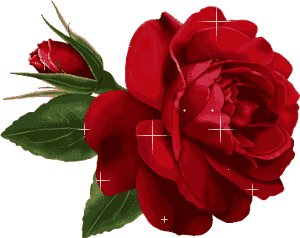